NNDSS eSHARE December Webinar
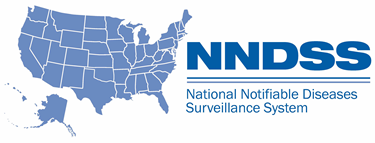 December 12, 2023
Office of Public Health Data, Surveillance, and Technology
Agenda
NNDSS Welcome and Announcements
Jurisdictions' Feedback: 2022 Reconciliation – Overview, Lessons Learned, & Improvements
Questions and Answers
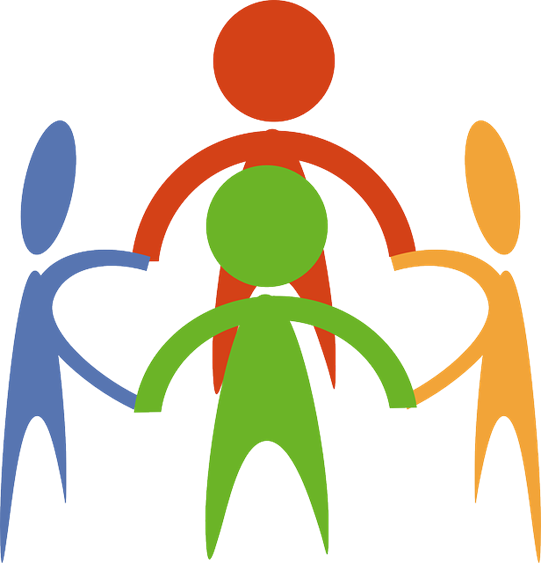 2
NNDSS Updates and Announcements
Hang Nguyen, MPH
Office of Public Health Data, Surveillance, and Technology
CPO Implementation Plans for 2023 and 2024
MMWR Year 2023: transition year
NNDSS weekly tables will publish confirmed cases as “CPO, total” using:
CP-CRE (event code: 50244)
CPO, clinical (event code: 50270)
CPO, screening (event code: 50271)

MMWR Year 2024: CP-CRE event code (50244) retired 
CP-CRE case notifications will error out

MMWR Year 2024: full implementation year for CPO 
Confirmed cases for CPO clinical (50270), CPO screening (50271), and CPO total displayed in NNDSS weekly tables
4
Jurisdictions' Feedback: 2022 Reconciliation – Overview, Lessons Learned, & Improvements
Keaton Hughes, MPH
Office of Public Health Data, Surveillance, and Technology
What Went Well
Efficiency of the process within the Message Validation, Processing and Provisioning System (MVPS) portal
Ability to lock conditions individually
Ability to generate and extract reports at your convenience
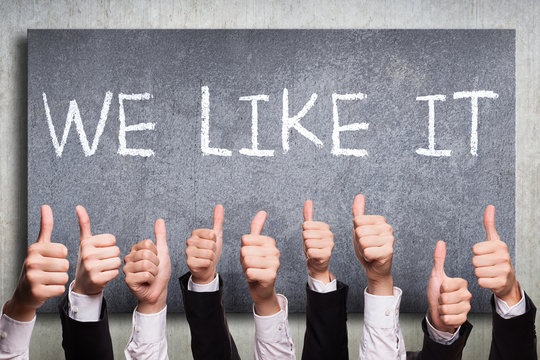 6
Potential MVPS Portal Enhancements
Modifying E-mail Alerts
Jurisdiction Data Manager, STD Manager, and State or Territorial Epidemiologists roles to receive ALL e-mail alerts as the process progresses, instead of the currently targeted e-mails for roles pending action.
8
Poll – Communication Preferences
Implementing additional automatic e-mail notifications from MVPS to Jurisdiction Data Managers, STD Managers, and State or Territorial Epidemiologists would be beneficial.
Strongly Disagree
Somewhat Disagree
Neutral
Somewhat Agree
Strongly Agree
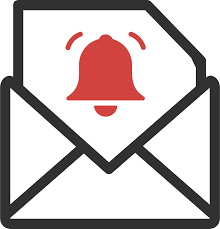 9
Generate Final Counts for STD Manager
When STD conditions are submitted and pending STD Manager review and tentative approval, the STD Manager can view a readily available “final report” of counts (similarly to State Epi Final Table view).
10
Poll – Implementing Final Counts for STD Manager Tentative Approval
Implementing the ability for jurisdiction users to view the “final counts” of STD conditions during the STD Managers review and tentative approval stage of the reconciliation process would be helpful.
Strongly Disagree
Somewhat Disagree
Neutral
Somewhat Agree
Strongly Agree
11
Potential Portal Enhancement
Progress Status Bar
We are reviewing internally on approaches to present the progress of reconciliation more clearly.
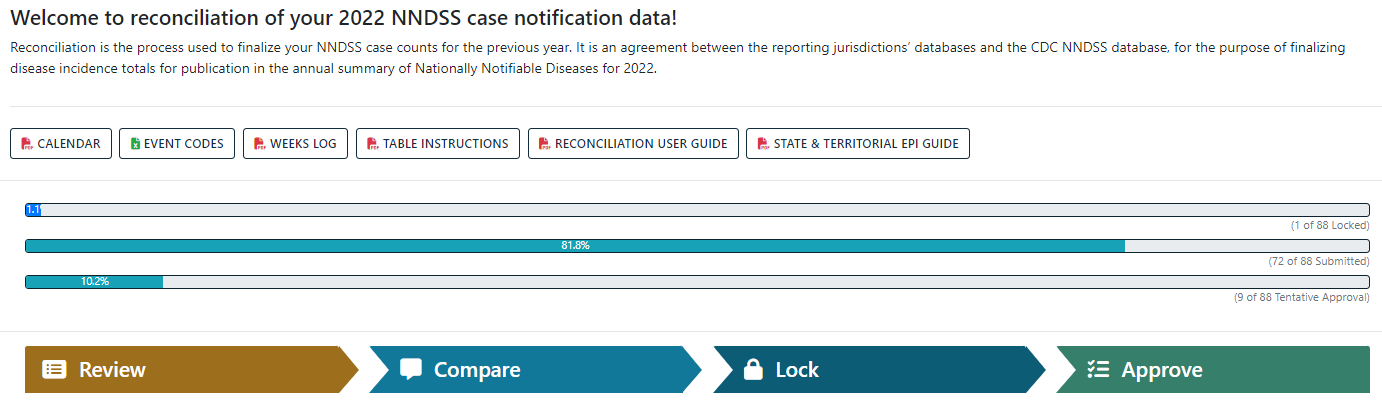 12
Processes and Workflows Outside of MVPS Portal
Every year great work is done reconciling, cleaning up, and finalizing your data.
There are various workflow approaches, and we want to take some time to share and learn from each other.
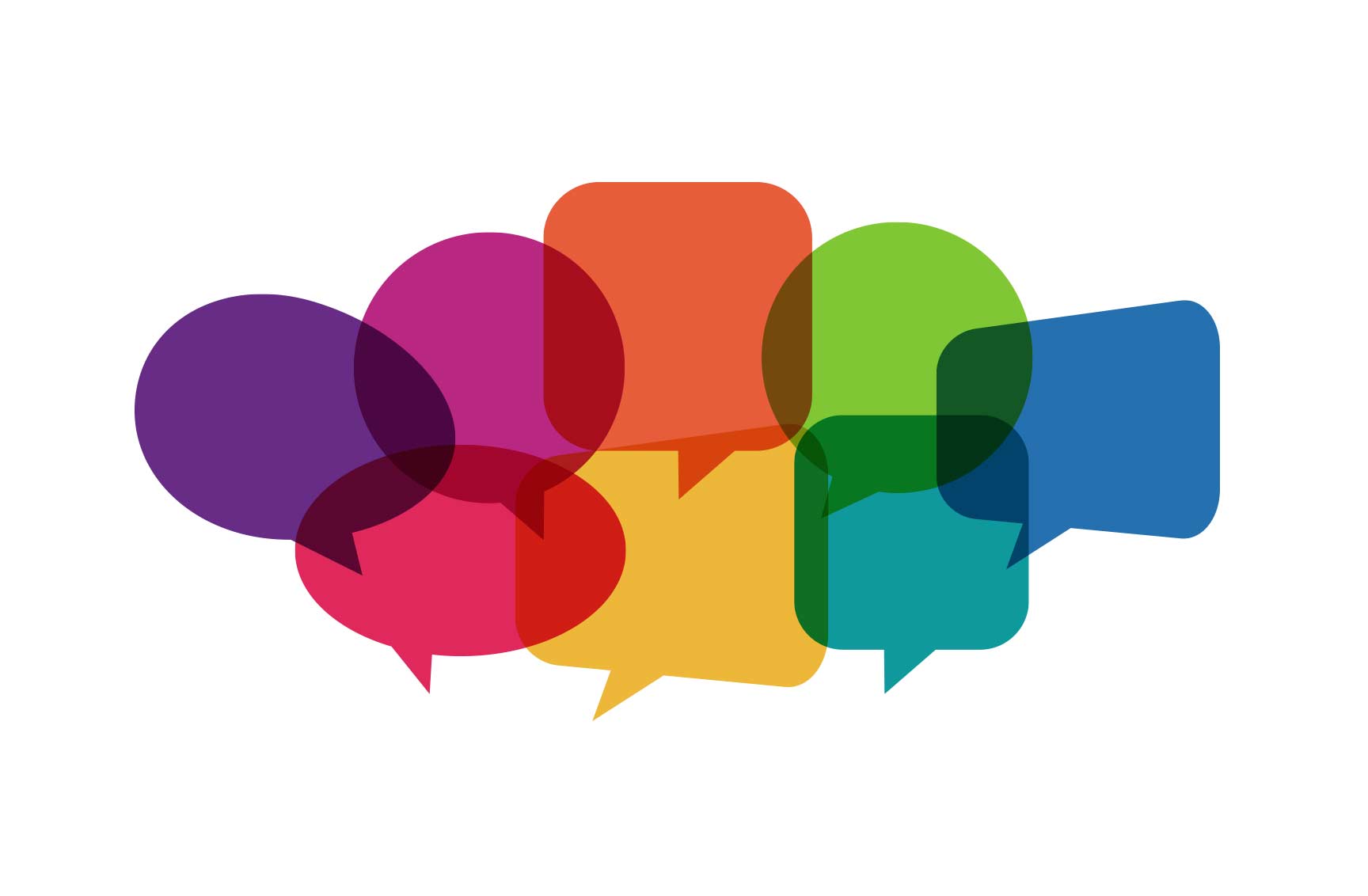 13
Poll – Current Involvement
What was your level of involvement in the 2022 reconciliation process? (Select all that apply.)
Coordinated activities
Conducted data reviews
Informatics related
Performed MVPS portal mechanisms
	(e.g., lock, submit, approve)
Generated reports in MVPS
Not involved
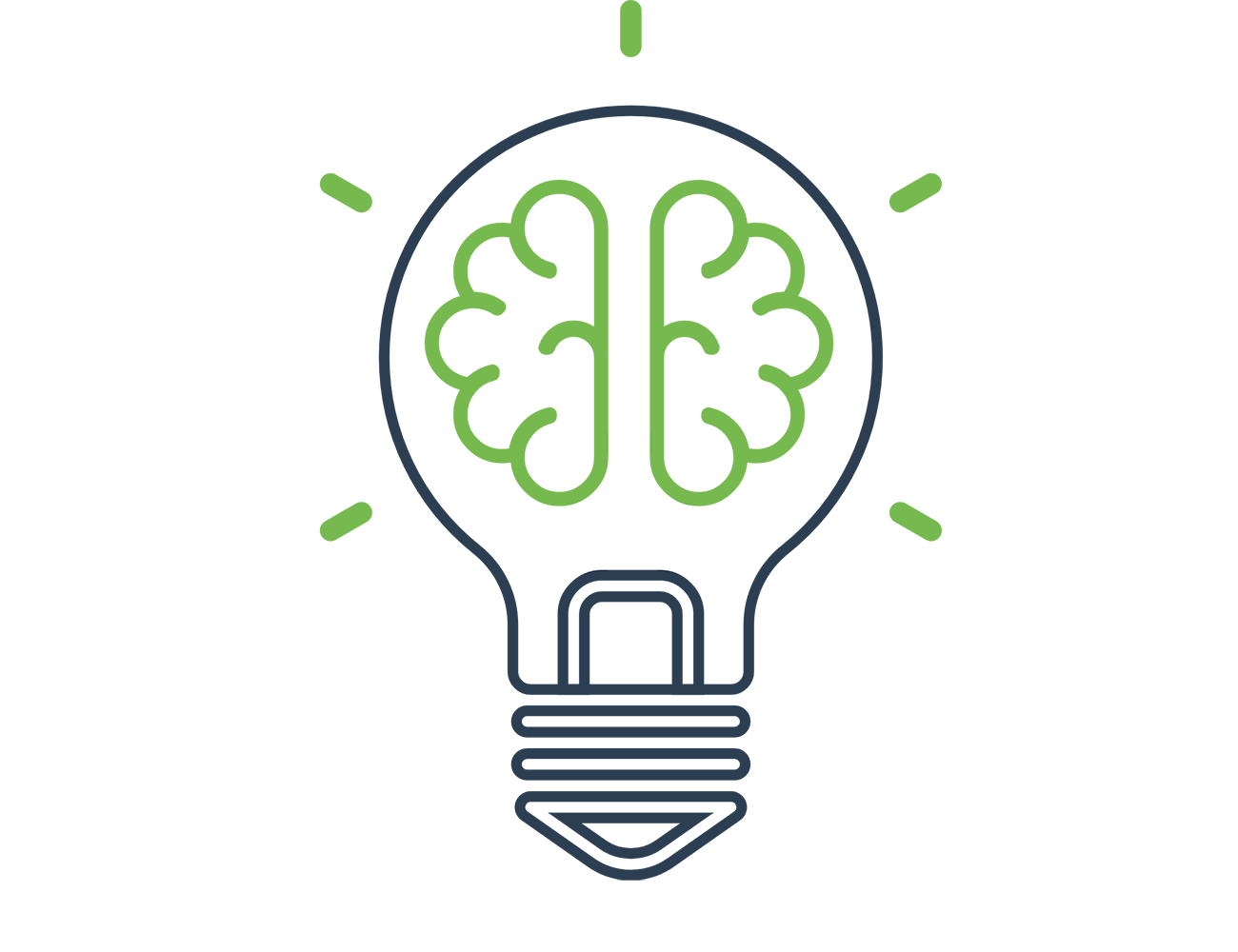 14
Collaboration and Progress
Thinking about sharing successful strategies your jurisdiction has used to enhance collaboration and progress through reconciliation. 
Consider any obstacles your jurisdiction faces in maintaining a consistent and effective workflow progressing through reconciliation. Think about how to address them.
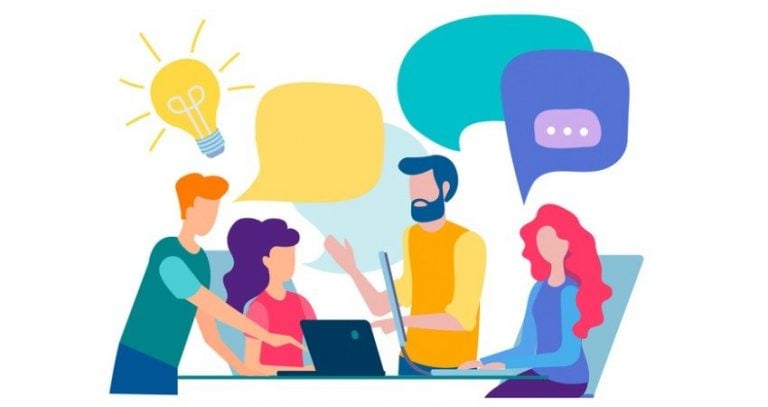 15
Workflow and Efficiency
Think about your jurisdiction's current workflow and consider any recent adjustments made to improve efficiency. 
Consider how your team prioritizes tasks to ensure a smooth workflow.
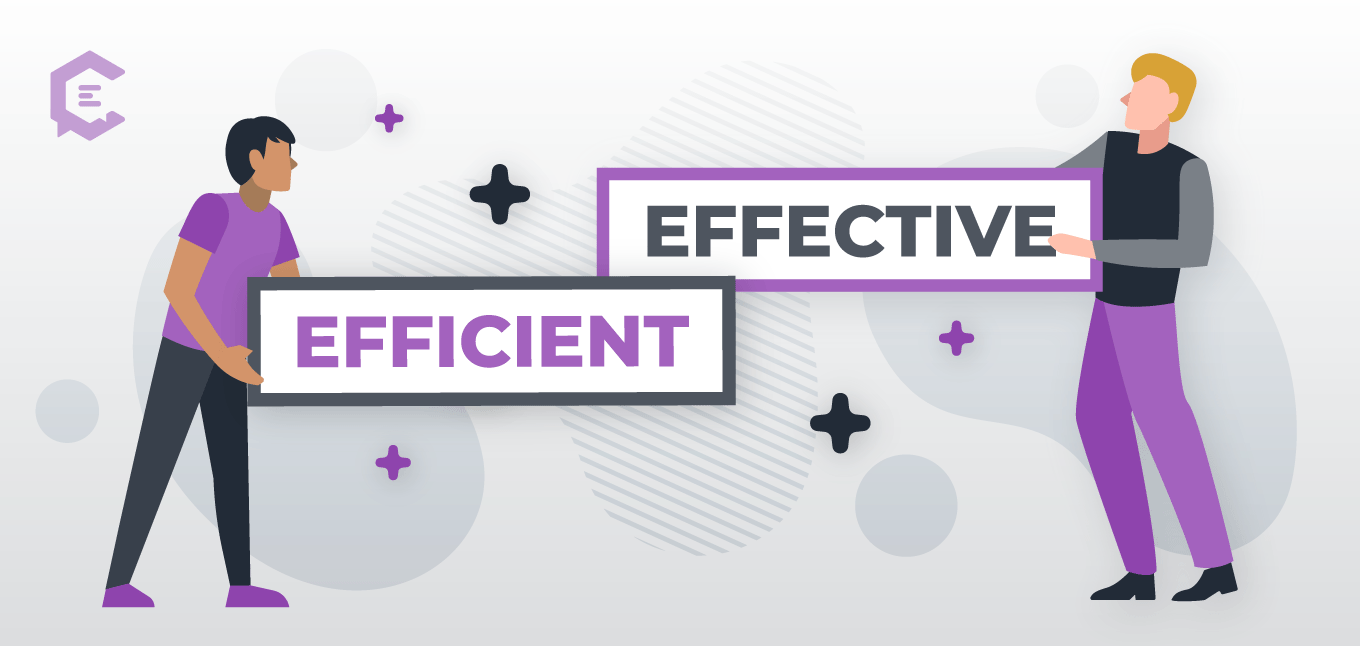 16
Responsibilities and Leadership
Consider how does your group prioritizes and allocates responsibilities to ensure efficiency. 
Think about the role of leadership in your group and how it influences decision-making and productivity. 
Think about the importance of setting clear goals and objectives for your group's activities.
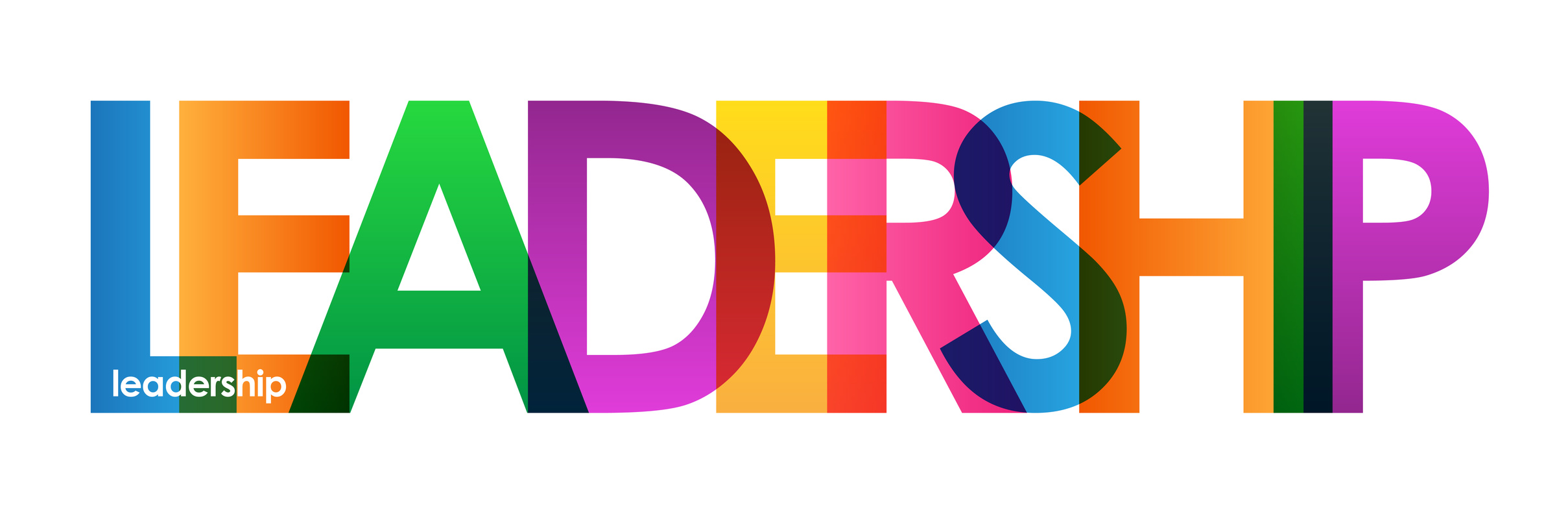 17
Communication and Dependencies
Think about examples of effective communication within your group and how these examples contribute to overall success.
Think about how your team handles reconciliation dependencies and ensures a seamless progression towards completing reconciliation. (Dependency examples: Upgrades to surveillance systems or other technologies, transitioning to a different reporting mechanism, etc.)
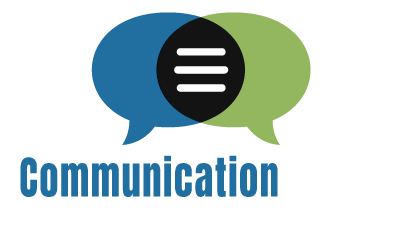 18
Q & A
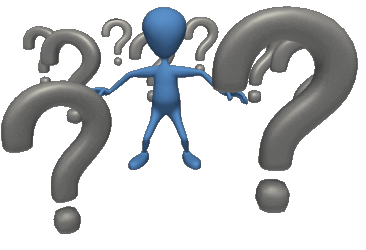 19
Next Steps
Continue to listen and improve our processes and products available as technology and resources allow.
Plan for publishing Finalized Data:
2021 NNDSS Annual Tables -> Spring 2024
2022 NNDSS Annual Tables -> 2025
*Delay limitations due to COVID-related delays in the process. A new data processing method was introduced for 2020 NNDSS Annual Tables.
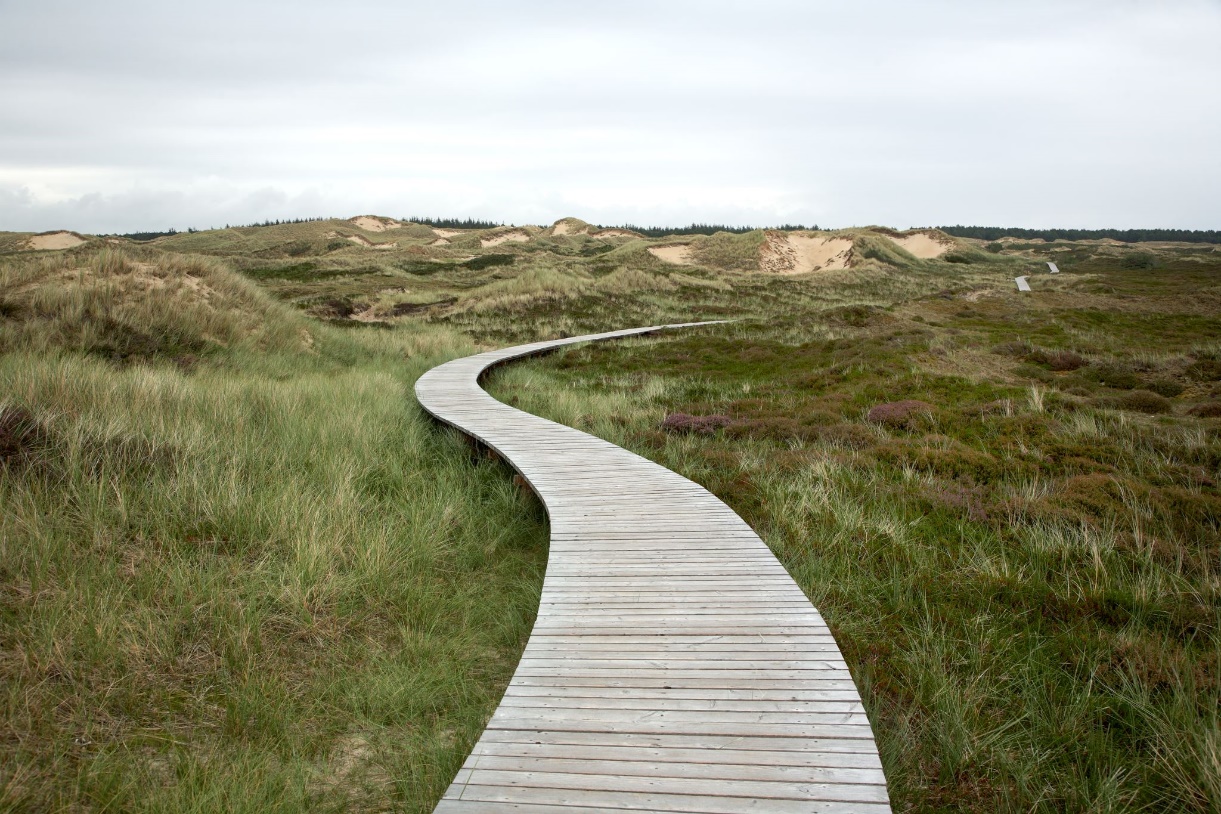 20
Thank you!
Congratulations on finishing 2022 reconciliation and thank you for all the hard work!
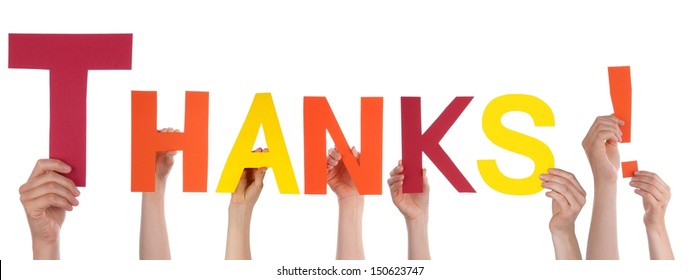 21
Thank you!
Next NNDSS eSHARE: January 16, 2024
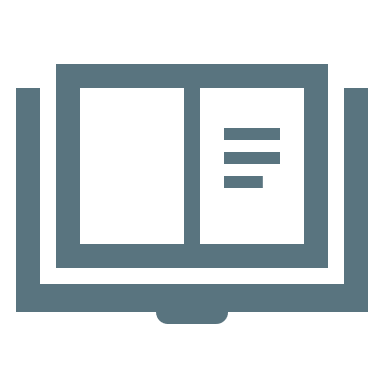 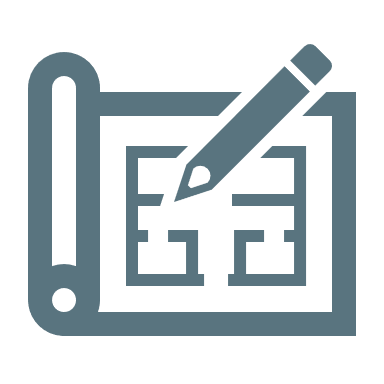 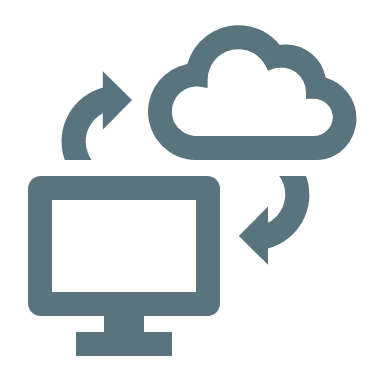 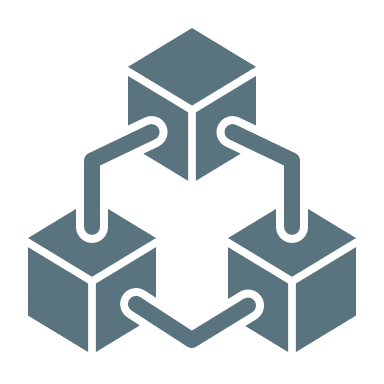 Subscribe to Case Surveillance News
Access NNDSS’ Technical Resource Center
Email edx@cdc.gov for technical help
Learn about case surveillance modernization